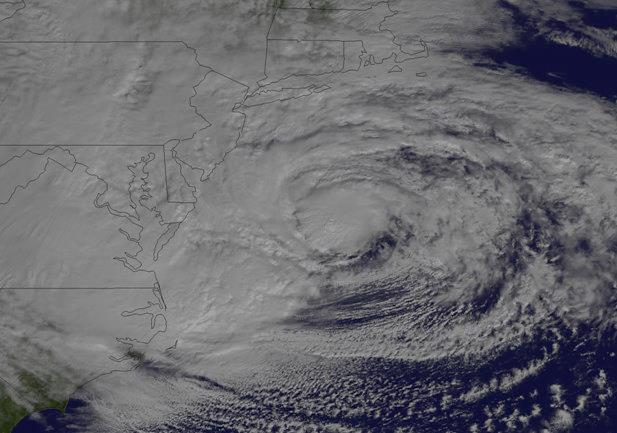 Coastal ImpactsResponse & Resiliency  Presented byJoseph Picciano, P.E.Deputy Director for PreparednessNJ Office of Homeland Security & preparednessBig Coastal ImpactsTuesday, April 22, 2014The Explorers ClubNew York, NY
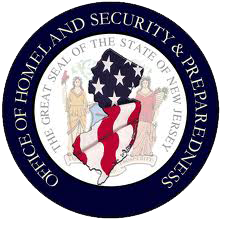 What would Help?
(last slide first!)
Facility/type specific surge and unique weather warnings and recommendations –(for both immediately projected events and future climate implications)

Building NOAA/NWS warning systems into existing State and City Fusion Centers treating weather threats similar to security threats

Regional forecasts with recommendations that build in the implications of interdependencies (i.e. regional surge impacts on petroleum distribution and related power grids)

Greater exercising/coordination through public/private partnerships consistent with Presidential Directive 21 as it relates to resiliency
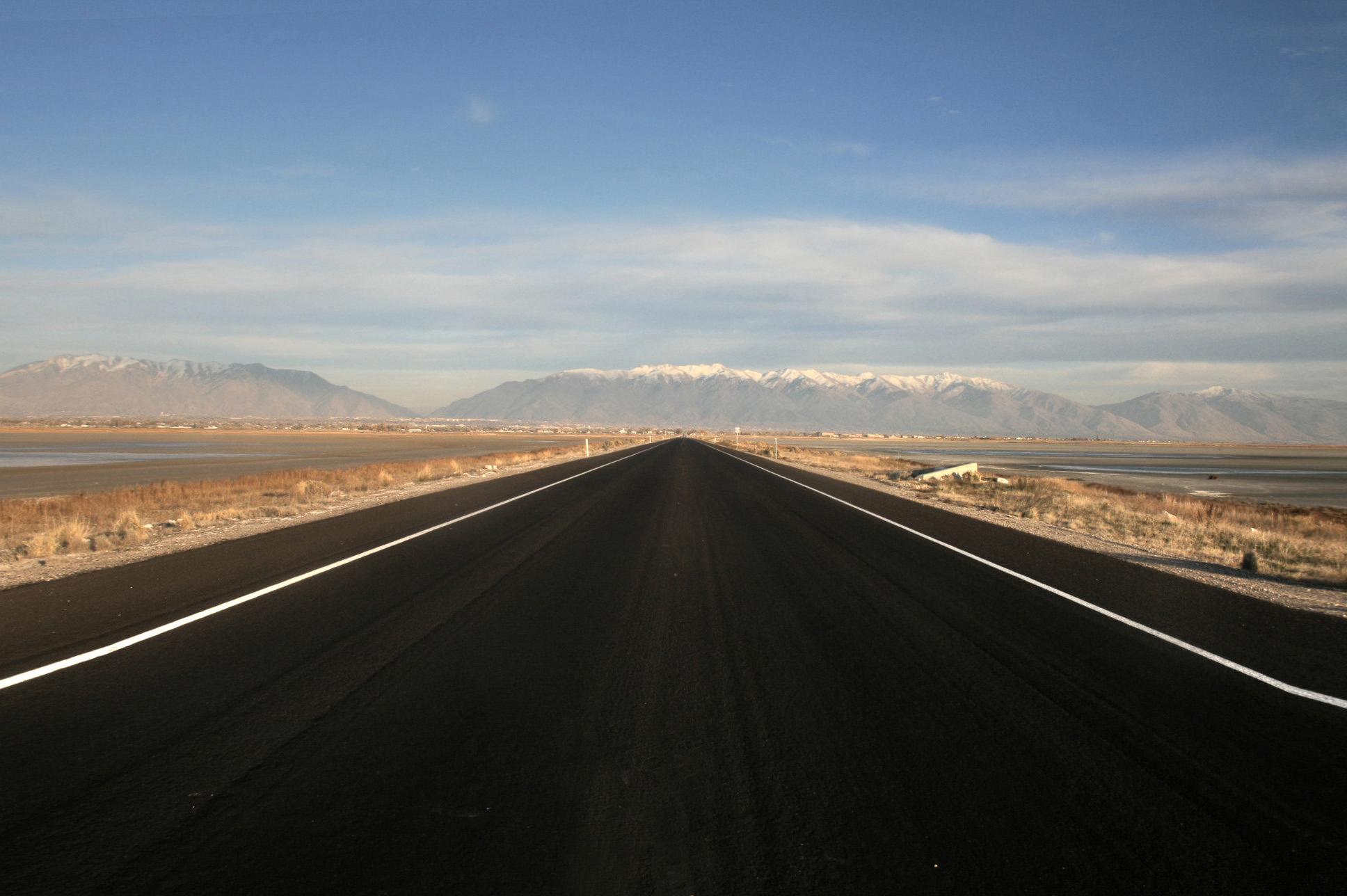 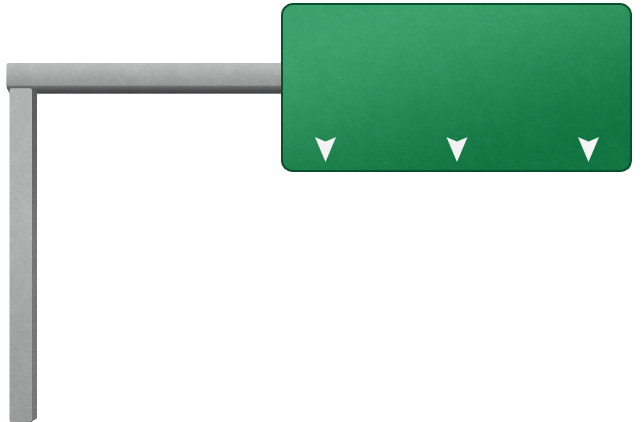 At Risk Facilities
     Ahead
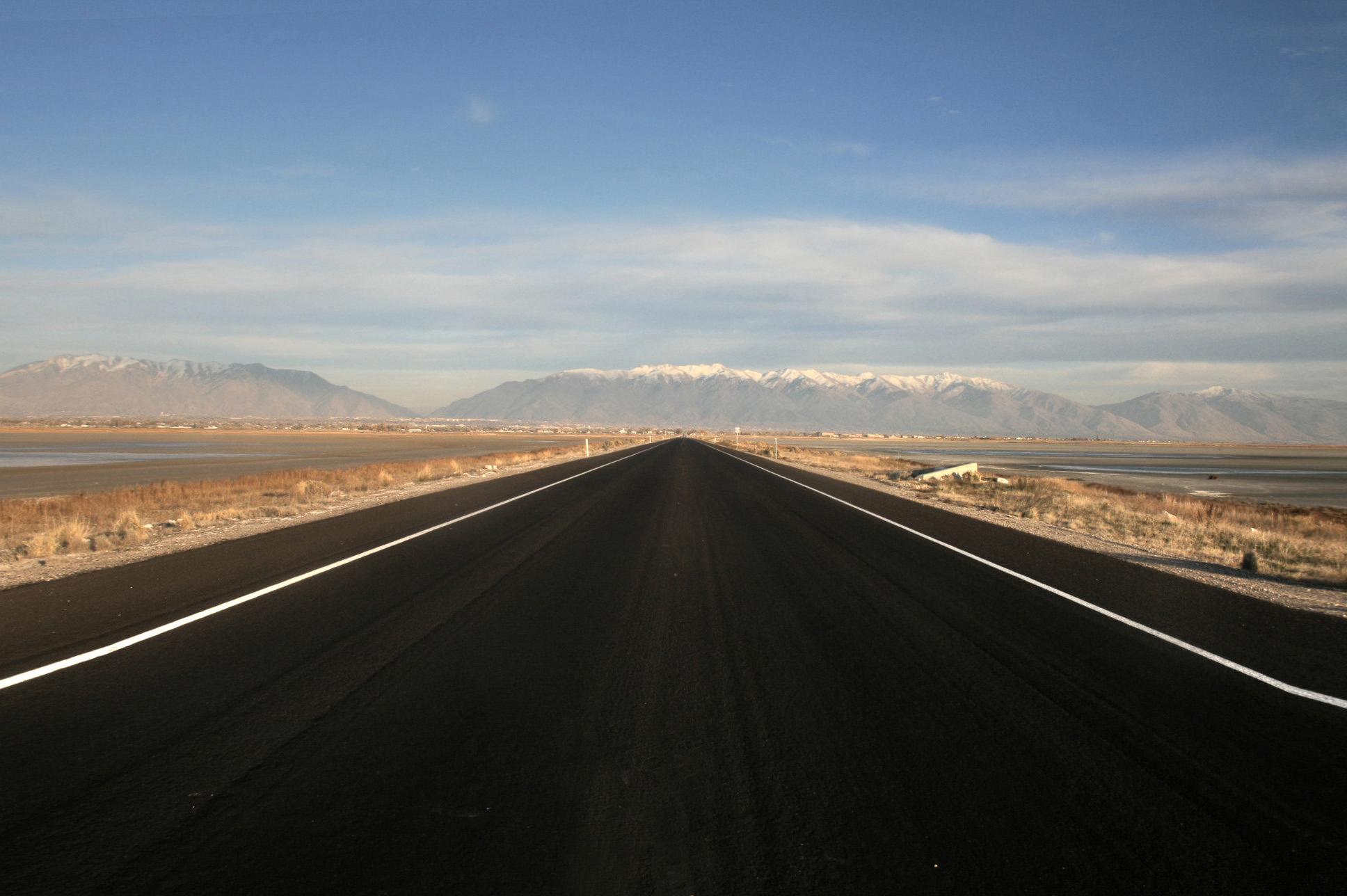 Storm  and Hurricane Impacts a test of resiliency for New Jersey’s Critical infrastructure
Impacts for NYC and Urban NJ

Coastal Impact is measured in “consequences”
Consequences tests resiliency of critical infrastructure
We have more of everything in New Jersey as the nation’s most populated state and connected to the nation’s biggest city.
The US Gulf Coast has a combination of tourist attractions, supporting infrastructure, residential and business communities just inland and along its thriving coast – Katrina devastated Louisiana, Mississippi and Alabama
NJ has a similar mix of development.  THE DIFFERENCE? 
New Jersey has THREE TIMES the population density and even a greater proportion of critical infrastructure – Sandy, not even a hurricane, almost equaled the damage to critical infrastructure
In the end, population density drives vulnerability
Preparedness before Response
What's driving New Jersey’s efforts in protecting critical infrastructure and building preparedness? 

The need to prepare and respond at levels not seen in our State

The need to regionalize our planning to prepare more effectively and respond by involving all levels of government and the Private Sector

The need to support county and local emergency management organizations with resources to enhance catastrophic planning

The recognition that planning must include the owners/operators of critical infrastructure, both public and privately owned
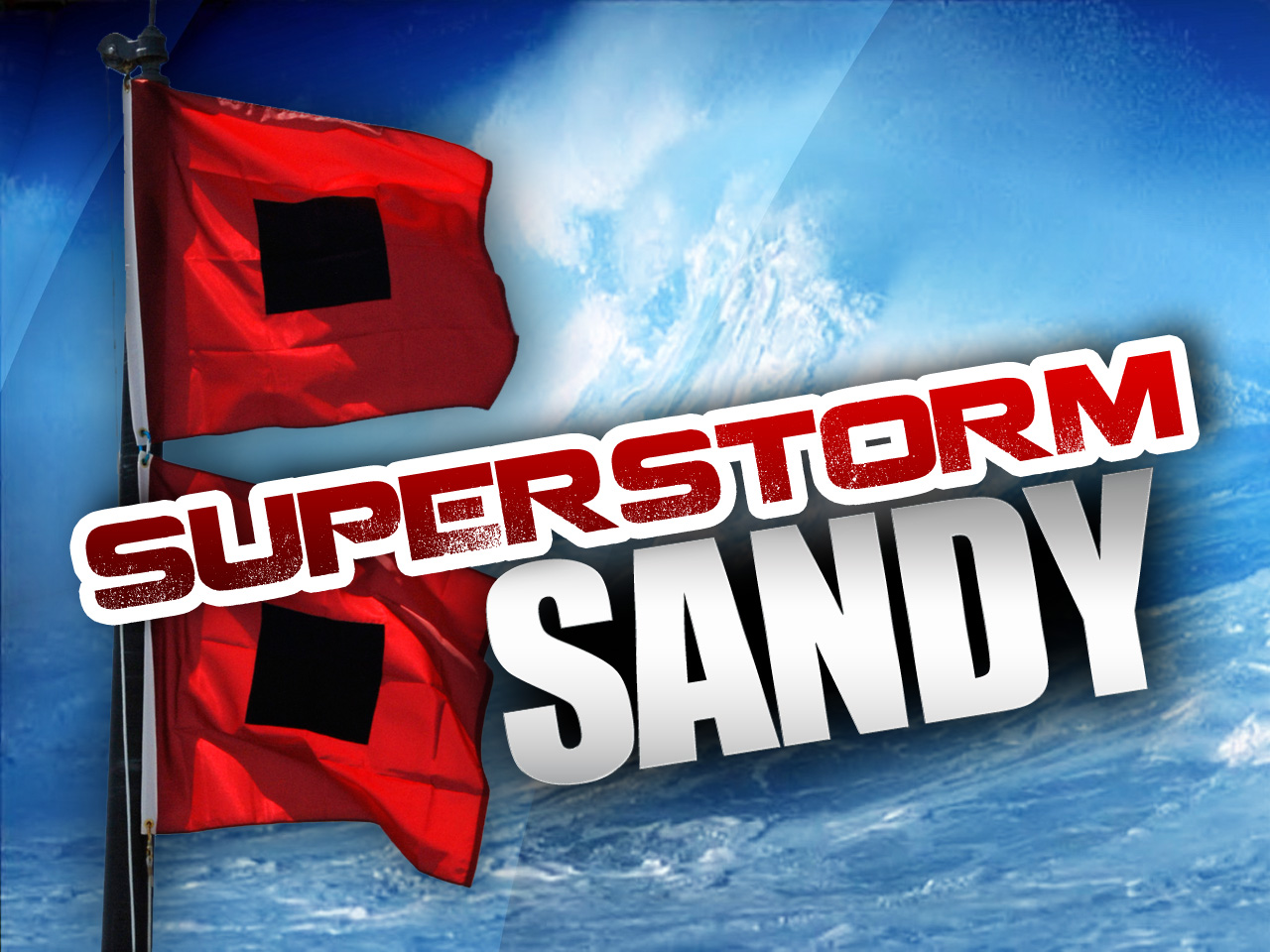 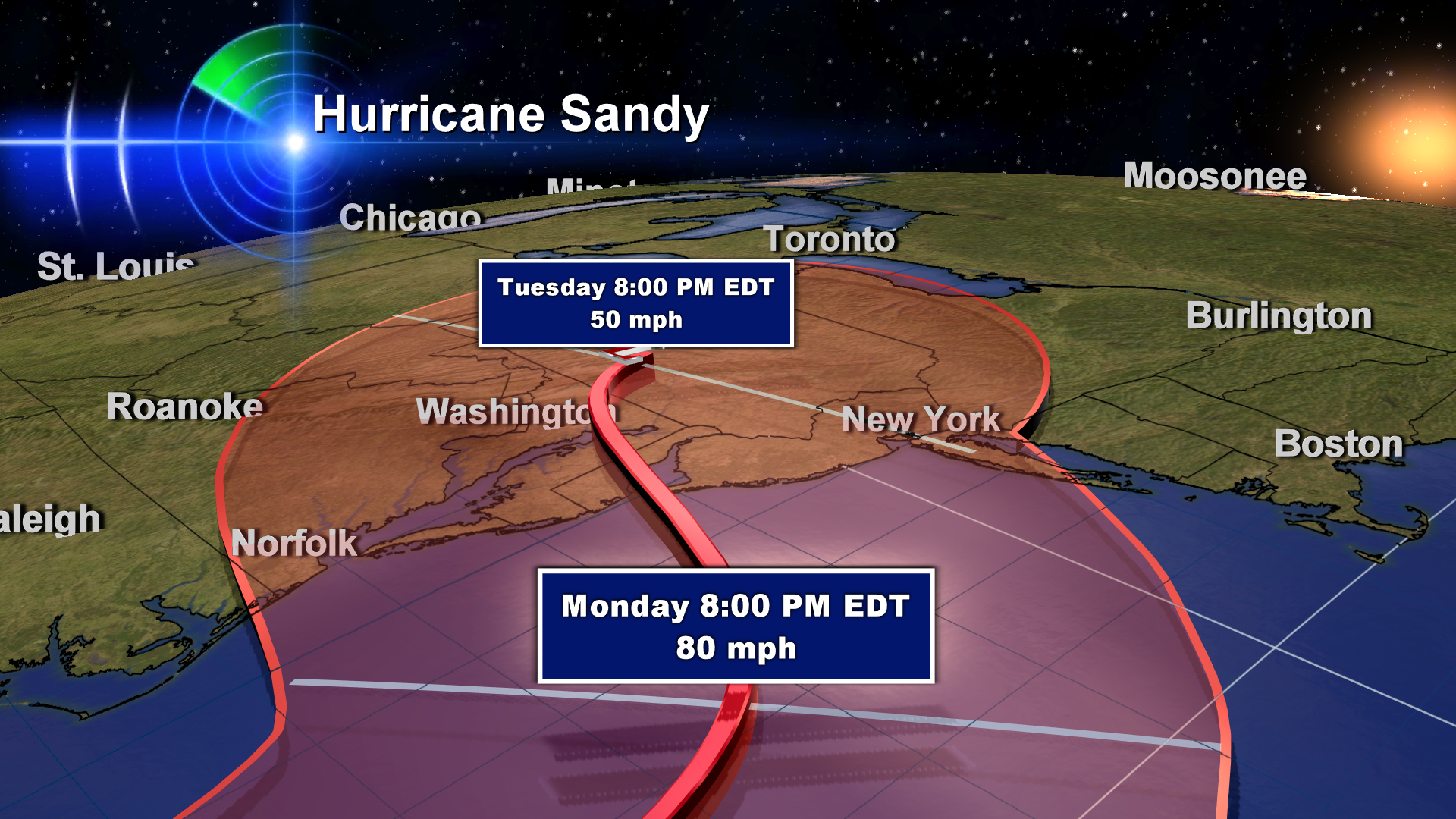 Category 1
Sustained Winds 85mph / Gusts 105mph
Storm surge > 14’ 
1,100 miles wide
MODELEDHurricane Track and Wind Profile
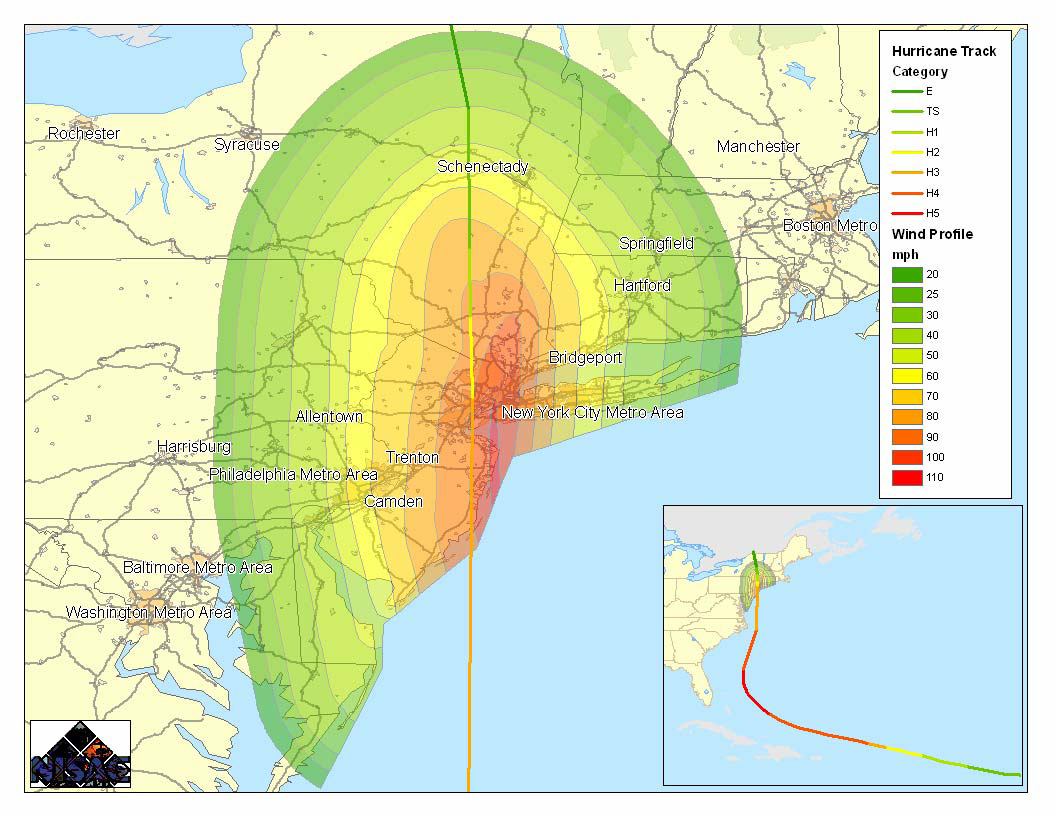 [Speaker Notes: Past modeling done by OHSP in 2008.  These models were similar to the impacts that Sandy brought.]
MODELED Electrical Power FailureWeeks or in some cases longer to restore power
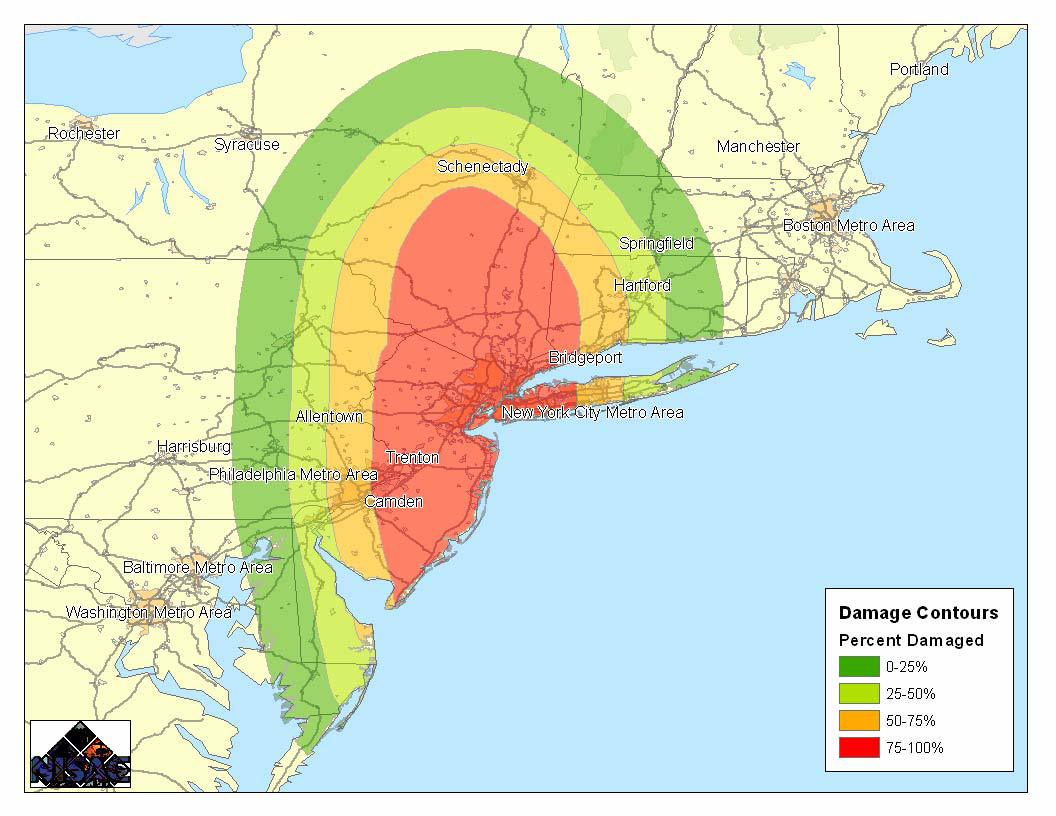 [Speaker Notes: An estimate for electric power system damage is calculated based upon wind speeds, and
estimates of damage to above ground substations and transmission/distribution poles that
occurred in historic storms. The results are then used to project the areas likely to experience
power disruptions, and the duration of the potential power outages.
Hurricane damage to the electric power system is usually due to wind (impacting low-voltage
electric distribution components, and to a lesser degree transmission towers/lines) or water
(assets that are flooded). Figure 4-1 illustrates estimated electric power outages determined
for this hurricane scenario. Four outage zones are calculated; 0-25% (dark green) implying
that up to 25% of the customers are without power, 25-50% (light green) implying that up to
50% of the customers are without power, 50-75% (orange) implying that up to 75% of the
customers are without power, and 75-100% (red) implying that up to 100% of the customers
in this area are without power.]
MODELED Beyond Wind --- Storm Surge
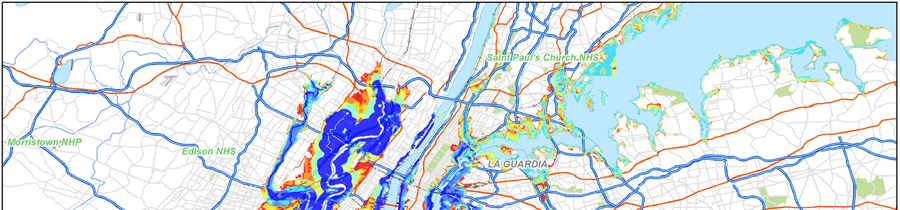 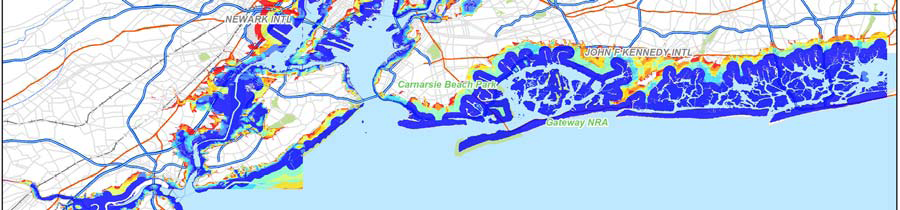 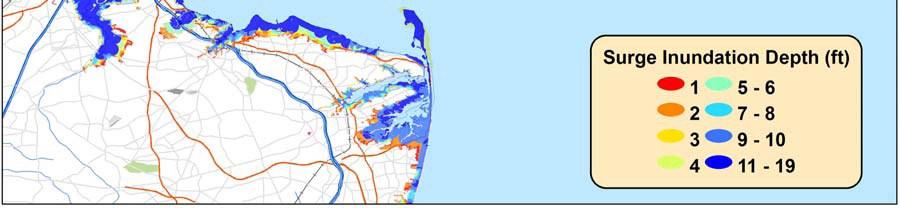 [Speaker Notes: Because the MODELED hurricane was a Category 5 storm over the Atlantic, a potential exists for very high storm surge in the New York City area. Inundation areas and inundation depths for this storm were estimated using reported information on historic storm surges, Saffir-Simpson storm surge ranges, local coastal shelf depths, and digital elevations models. When immediate response is required and coordination with NOAA or US ACE is not feasible, NISAC approximates surge extent based on a fixed set of buffers of the coastline and projected storm surges for the strength of the storm. The New York storm surge inundation was generated assuming a peak storm surge for the event of 19 feet. Figure shows the results of our surge inundation estimation for the scenario hurricane. Wide areas of Long Island, Brooklyn, Manhattan and the New Jersey coast are projected to have flooding problems.]
Moonachie - Bergen County
Areas in blue and supporting critical infrastructure will be impacted by storm surge
Keansburg - Monmouth County
Seaside Heights“Think Commercial Sector Recovery”
Atlantic City
Other Critical Infrastructure Impacts
PATH – Hoboken Train Station
Flooded Electrical Substation – 14’ Surge
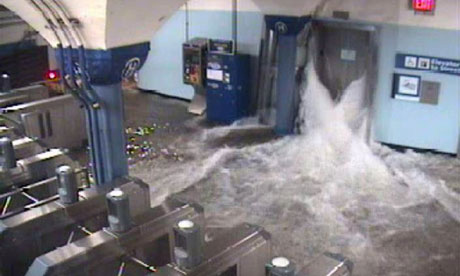 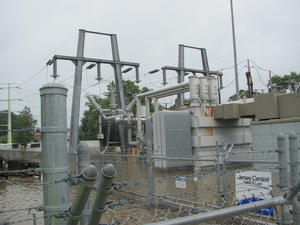 Critical Rail Outage
Petroleum Refinery Without Power
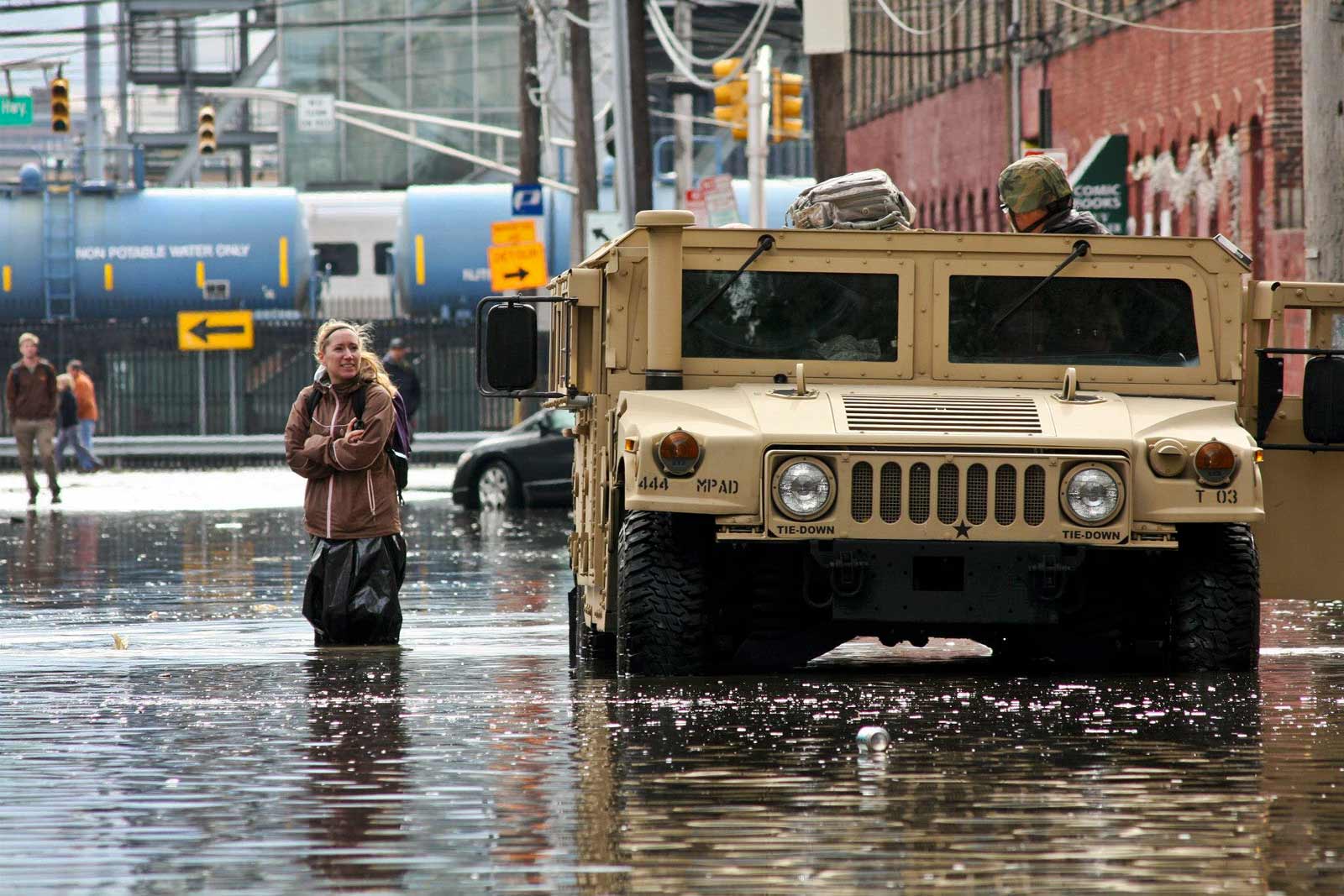 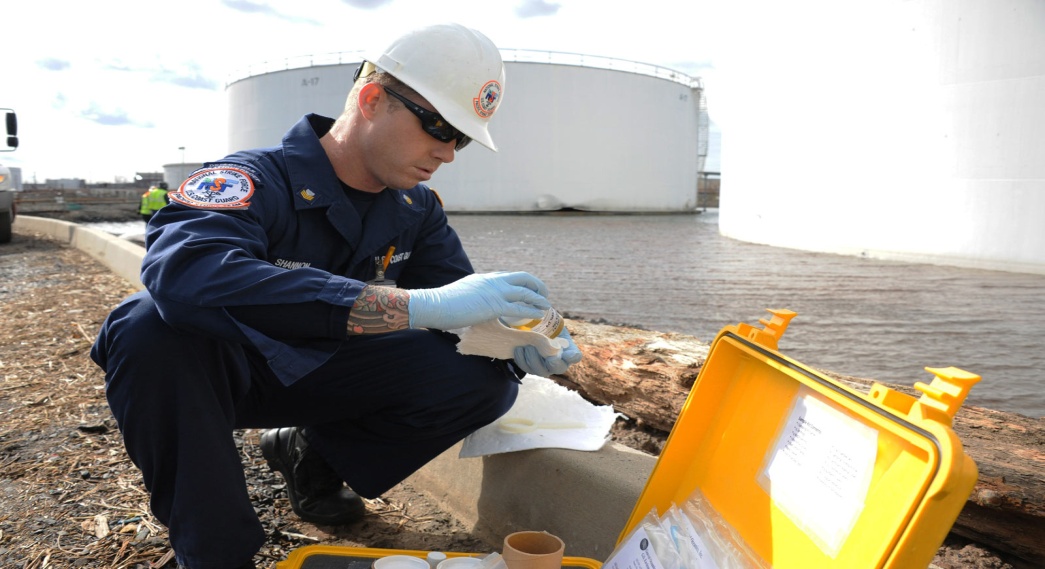 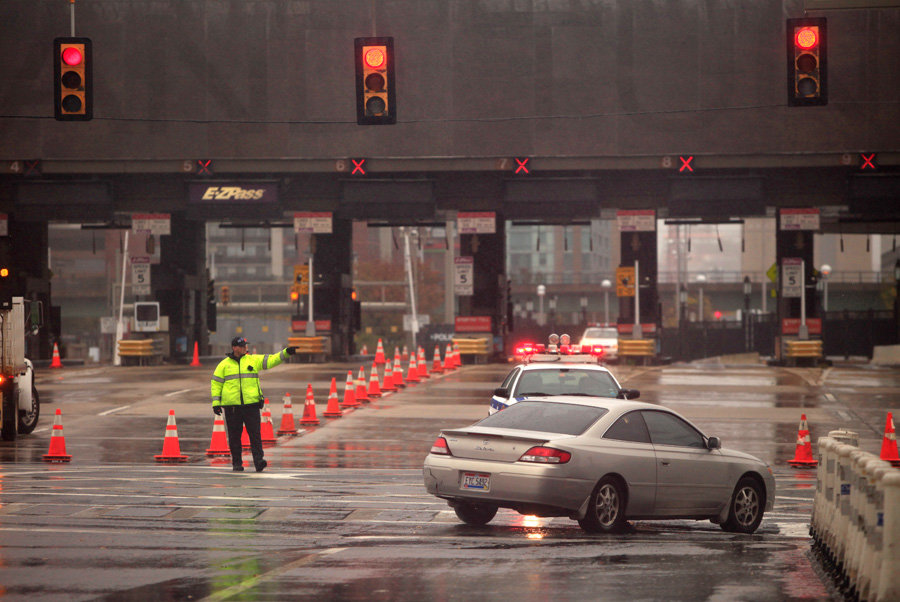 NY/NJ Tunnels Flooded
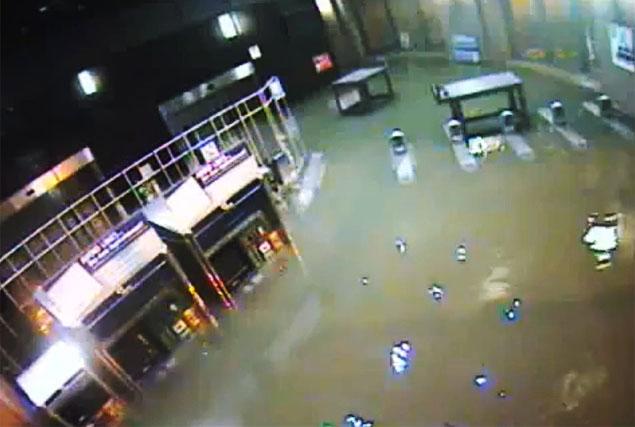 Major Train Stations
Flooded
Examples of New Jersey Initiativesbuilt on the foundation of Prevention, Protection and Resiliency
Catastrophic Statewide Integrated Planning for Counties including identification of critical facilities
Integrating planning with the Food, Energy, Telecom and Commercial owners and operators insuring resiliency and limiting recovery time losses
Fuel distribution planning for emergencies with the three key legs of the petroleum sector, production, distribution and retail
Funding facility specific notification and warning systems
Fusion Center operations insuring timely and secure distribution of information as well as products identifying specific threats
Supporting programs for law enforcement and emergency management organizations in protecting critical facilities
Programs and Initiatives supporting Critical Infrastructure Protection and Building Resiliency in New Jersey
Information Sharing with Critical Sector Owners and Operators
PSD
Private Sector Coordination Desk
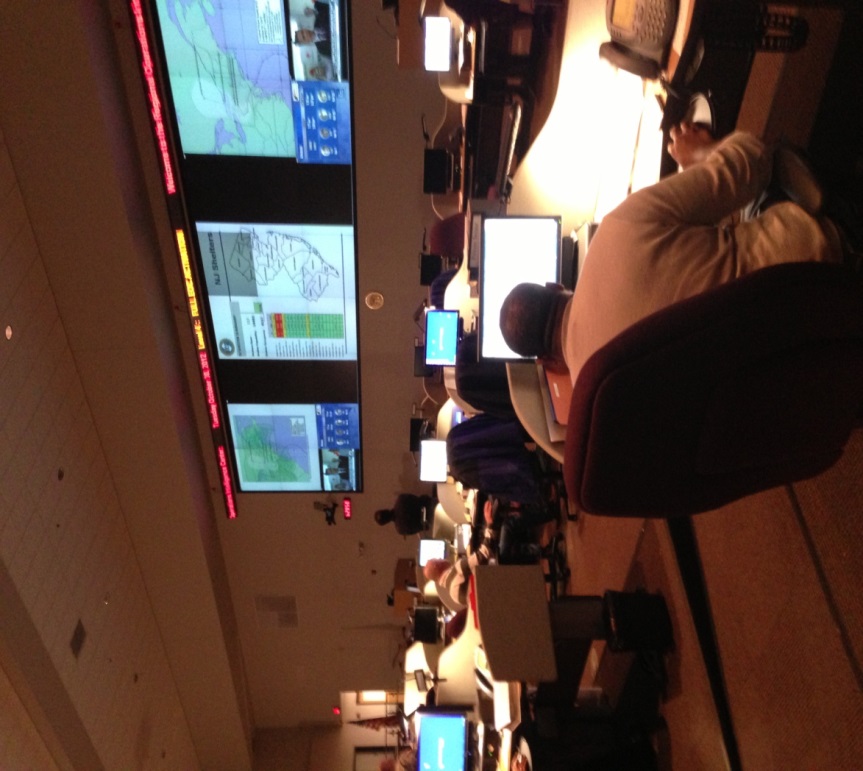 Critical Infrastructure Programs and Initiatives
OHSP management of FEMA Homeland Security Grant Programs supporting prevent and protect projects
FEMA’s Non Profit Grant Program
Mall security
Active Shooter Training
School Security
Regional Resiliency Assessment Program
Infrastructure Advisory Committee
Sector Working Groups
NJ Exit 14 and NY/NJ Port Decision Support Tool
Cyber Intrusion
Port Security
Critical Infrastructure Programs and Initiatives
Transportation Security
Critical Sector Exercise Program
Multi-State Coordination
All Hazard Consortium Sector Integration 
Fleet Management 
Regional CATEX exercises with sectors
CADET
Domestic Security Preparedness Act
Protective Security Advisors
Site Area Visits
Site Assessments
NJ Exit 14 and Port of NJ/NY Project     
Decision Support Tool Basics
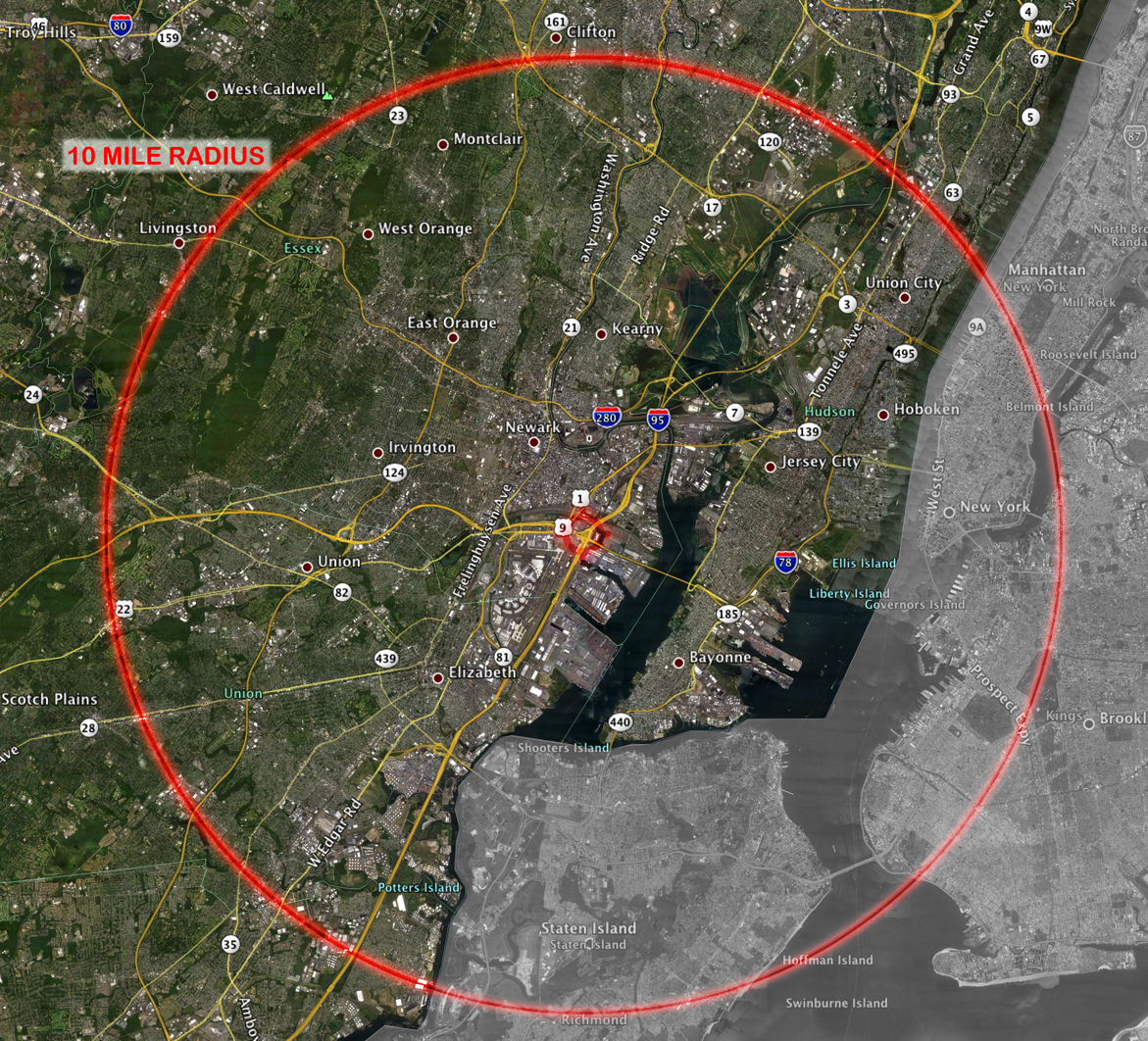 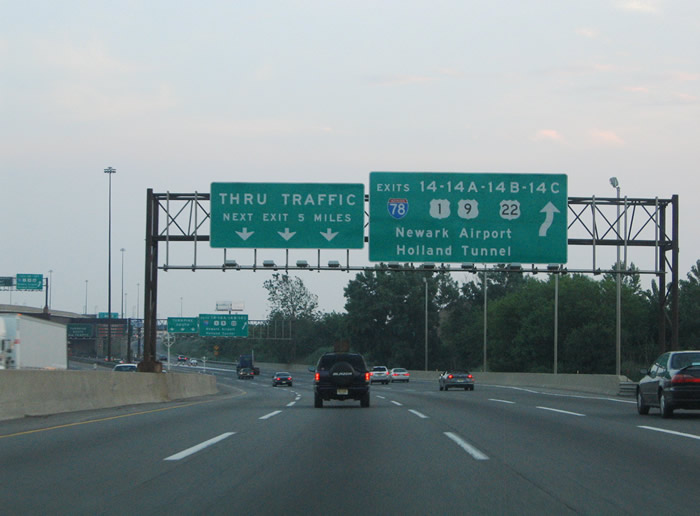 Site Assistance Visits (SAV)
A team assessment in cooperation with facility owners and operators to conduct on-site visits to identify gaps and recommend potential mitigation measures in an attempt to protect critical infrastructures from natural or man-made hazards.
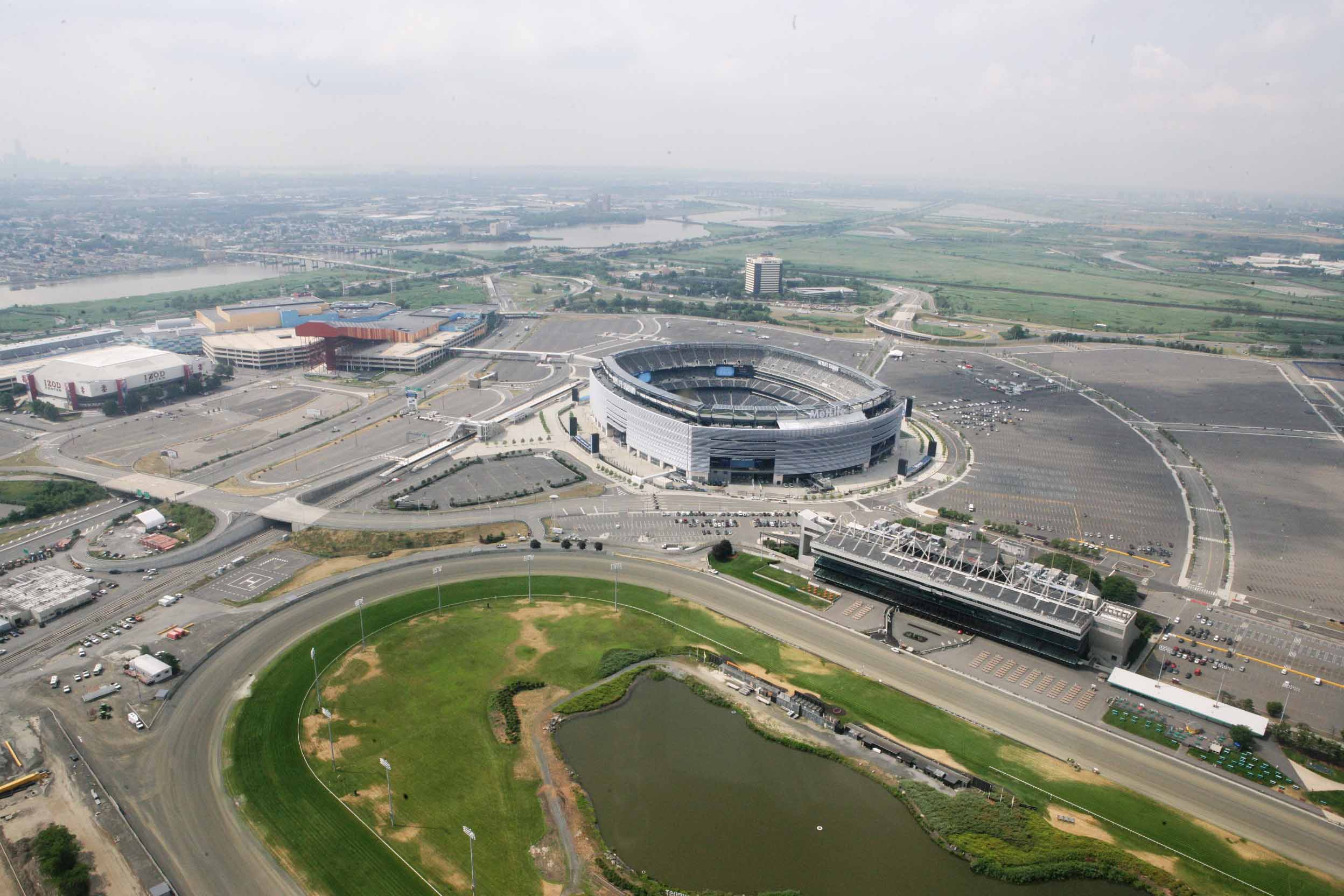 Computer Assessment Data Enhancement Tool
 (CADET)
CADET uses computer software that incorporates 360-degree photo and video imagery with geospatial data and other forms of facility related information into one comprehensive package. 

CADET allows planners and responders to visually present the data gathered and thereby make informed decisions quickly and with confidence.
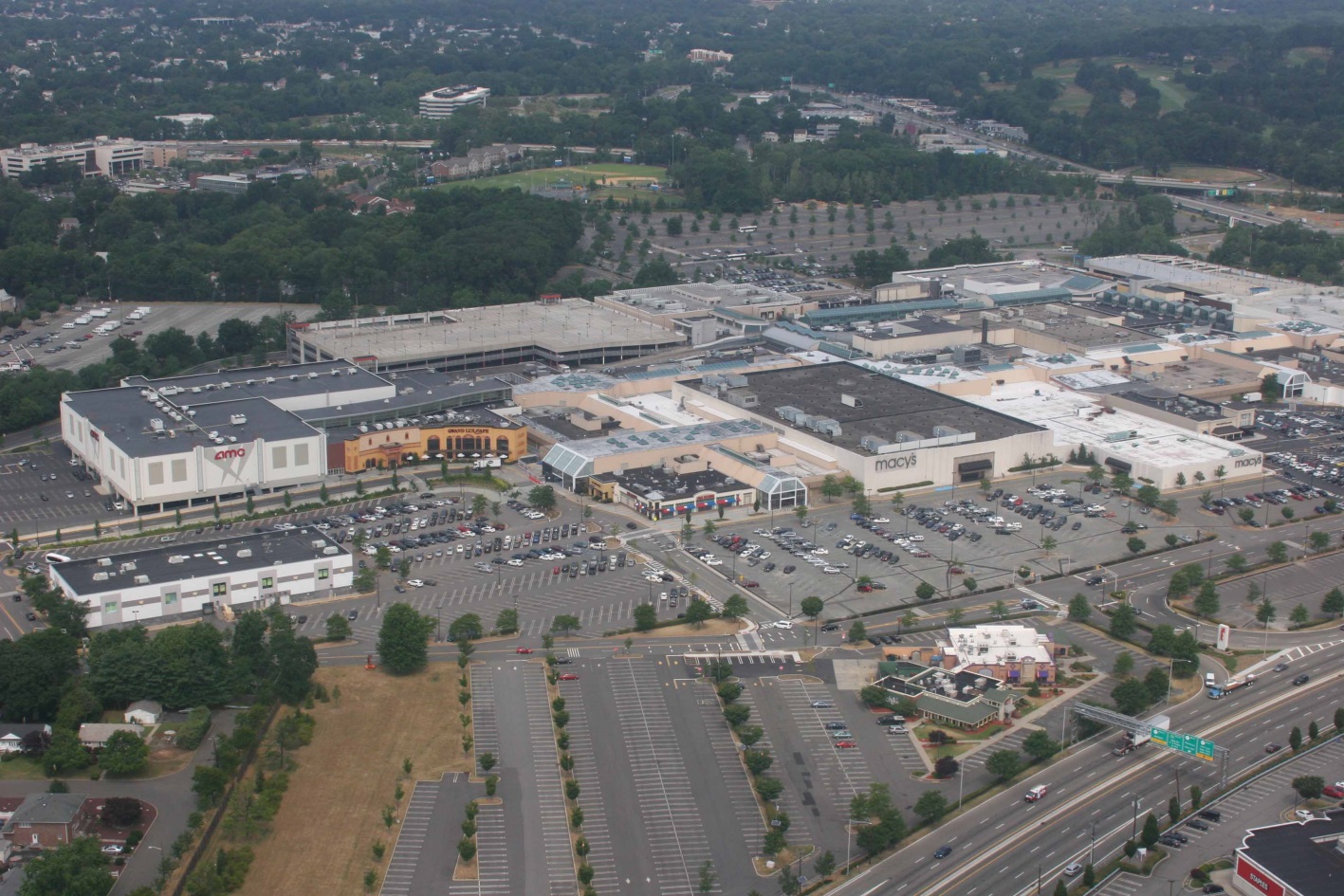 Rapid Infrastructure Assessment Tool (RST)
A high-quality data collection tool to support comparative analysis and risk mitigation by a broad and diverse user community. 
Data collection that can be used to support situational awareness and incident response. 
An ability for State/County infrastructure teams to prioritize facilities for longer surveys (SAVs, ISTs) or assessments based on RST results.
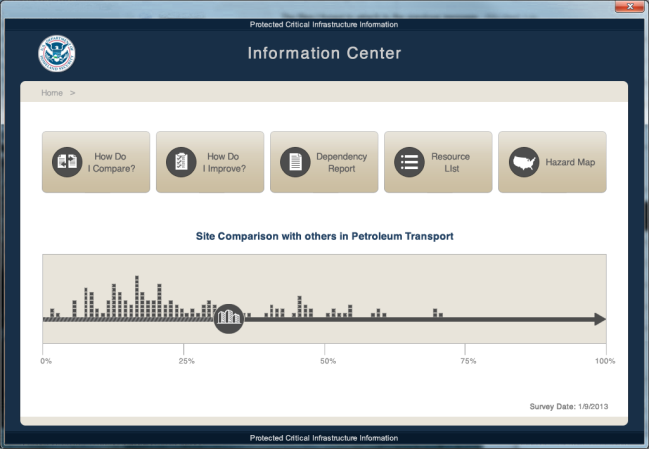 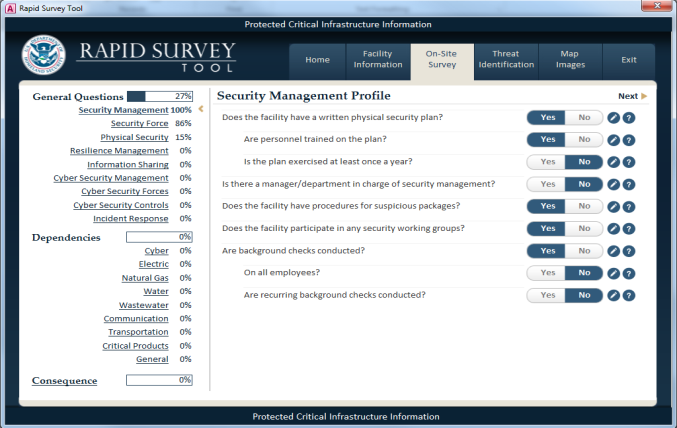 Questions?
Joe Picciano – Deputy Director
New Jersey Office of Homeland Security & Preparedness
609-584-4346
joseph.picciano@njhomelandsecurity.gov